TRIKOTNIKU OČRTANA KROŽNICA (Stičišče, str. 238)
Načrtovalne naloge iz tega sklopa, ki so označene s ‚POŠLJI‘, 
reši na UL ali v šolski zvezek, jih fotografiraj in pošlji na mail učiteljici.
Ponovitev: Rešuj v zvezek
POVZETEK: (zapiši)

KROŽNICA, ki poteka SKOZI VSA TRI OGLIŠČA trikotnika, je trikotniku OČRTANA KROŽNICA.

SREDIŠČE S trikotniku OČRTANE krožnice leži v presečišču simetral njegovih STRANIC.

POLMER te krožnice je enak razdalji od središča S do oglišča trikotnika.
TRIKOTNIKU OČRTANA KROŽNICA
Preiskovalna naloga 1: REŠI na UL (Gradivo 2), FOTOGRAFIRAJ in POŠLJI učiteljici.  UL nalepi v zvezek.

1. del naloge – načrtovanje (za vsako sliko potrebuješ približno pol strani v zvezku, ne riši premajhno!)
Nariši OSTROKOTNI trikotnik in mu očrtaj krožnico. 
Nariši PRAVOKOTNI trikotnik in mu očrtaj krožnico. 
Nariši TOPOKOTNI trikotnik in mu očrtaj krožnico. 

2. del naloge – opazovanje in sklepanje
Opazuj, kako se glede na velikost notranjih kotov v trikotniku spreminja lega središča. Pomagaš si lahko tudi z i-učbenikom na tej povezavi 

3. del naloge – zapis ugotovitev in preverjanje pravilnosti

Namig: pravilnost ugotovitev lahko preveriš v učb. str. 238 – 2. rumeni okvirček, ali pa z i- učb. na tej povezavi
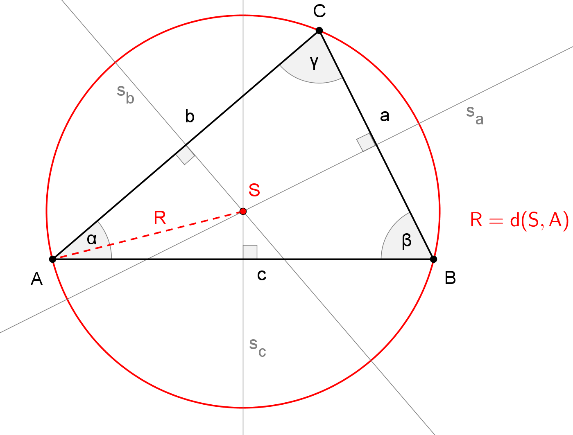 Vir: https://si.openprof.com/wb/konstruiranje_zna%C4%8Dilnih_elementov_trikotnika#Trikotniku_o%C4%8Drtana_kro%C5%BEnica